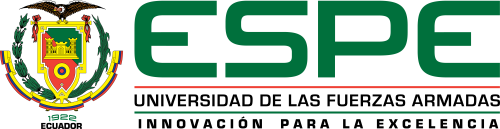 DEPARTAMENTO DE CIENCIAS ECONÓMICAS, ADMINISTRATIVAS Y DE COMERCIO
TEMA: LA RESPONSABILIDAD SOCIAL EMPRESARIAL CON UN ENFOQUE MEDIO AMBIENTAL EN LAS INSTITUCIONES BANCARIAS DEL DISTRITO METROPOLITANO DE QUITO
AUTOR: 
CARPIO OJEDA KAREN IVONNE
 

DIRECTOR: 
DR. GIOVANNI HERRERA Ph.D.
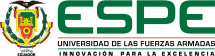 Introducción
Objetivos 
Hipótesis
Marco teórico
Metodología
Análisis de resultados
Conclusiones
Recomendaciones
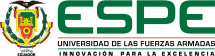 1. Introducción
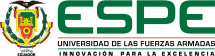 2. Objetivos
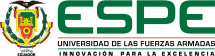 3. Hipótesis
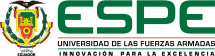 4. Marco Teórico
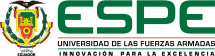 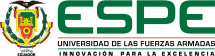 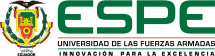 Dimensiones de la Responsabilidad Social
Responsabilidad Social del Marketing

Mayor exigencia, algo novedoso
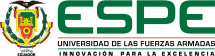 Compromiso

Estabilidad y armonía

Valor social y ambiental
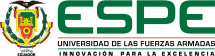 Instituciones que administran la Responsabilidad Social Empresarial en Ecuador
50 organizaciones
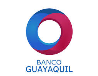 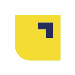 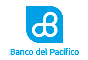 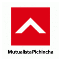 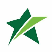 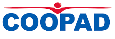 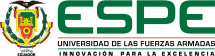 Fuente: (CERES, 2017)
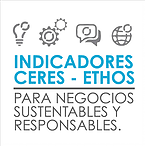 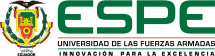 Indicadores:	Valores y transparencia.
Público interno.
Medio ambiente.
Proveedores.
Consumidores
Comunidad
Gobierno y sociedad
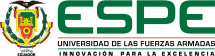 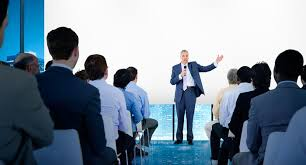 45 actividades
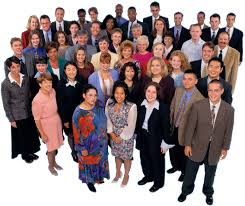 2.382 personas
Fuente: (CERES, 2017)
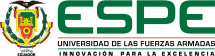 Instituciones que administran la Responsabilidad Social Empresarial en Ecuador
Servicios
Áreas
de 
acción
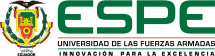 Instituciones que administran la Responsabilidad Social Empresarial en Ecuador
Proyectos
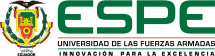 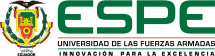 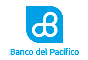 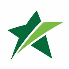 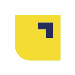 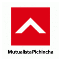 Fuente: (CERES, 2017)
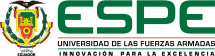 Teoría Cognitivo Social
Entorno elemento determinante
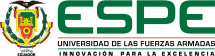 Teoría Cognitivo Social
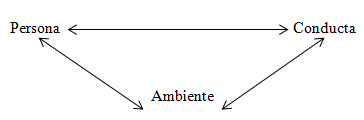 Factores interactúan entre sí
Fuente: (Bandura, 1986)
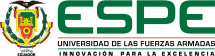 Teoría Cognitivo Social
Trabajar con personas que mantienen ciertos comportamientos y actitudes ambientales

Influenciar empleados

Beneficio de la empresa

Proactivo en el trabajo
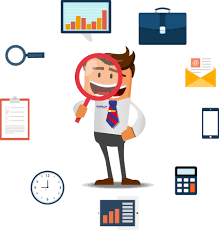 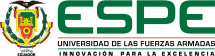 Teoría de Apoyo Organizacional
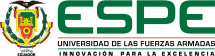 Teoría de Apoyo Organizacional
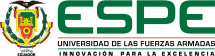 Teoría de Apoyo Organizacional
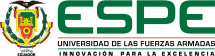 5. Metodología
Secciones: 3
Dimensiones: 15
Trabajadores: 224
Instituciones bancarias: 7
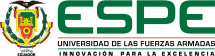 6. Análisis de datos
224 Trabajadores de áreas operativas en las Instituciones bancarias de Quito.

Rango de edad entre 26 – 35 años

Mayoría de género femenino

Puesto que ocupan : Cajeros (as)
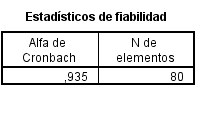 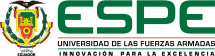 Satisfacción con el trabajo
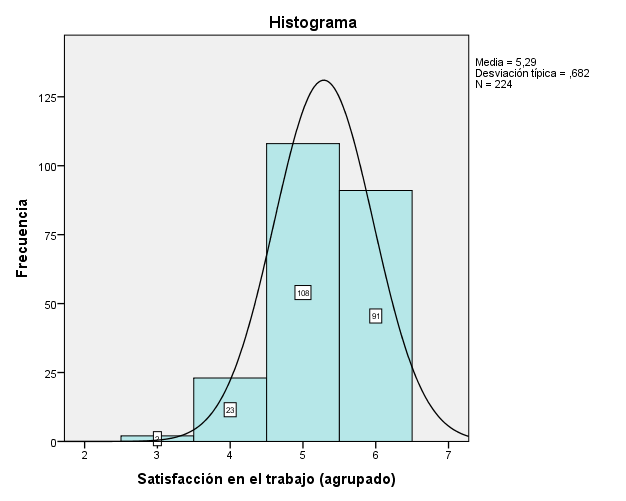 Fuente: Encuestas aplicadas a Instituciones Bancarias de Quito
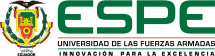 Equilibrio de trabajo – vida privada
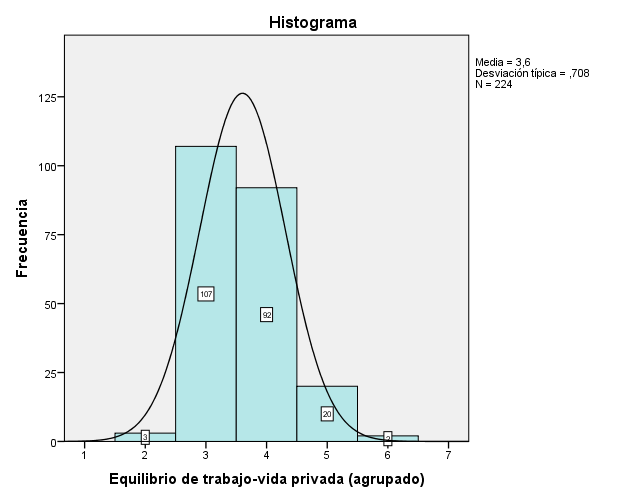 Fuente: Encuestas aplicadas a Instituciones Bancarias de Quito
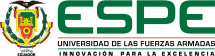 Apoyo Organizacional Percibido
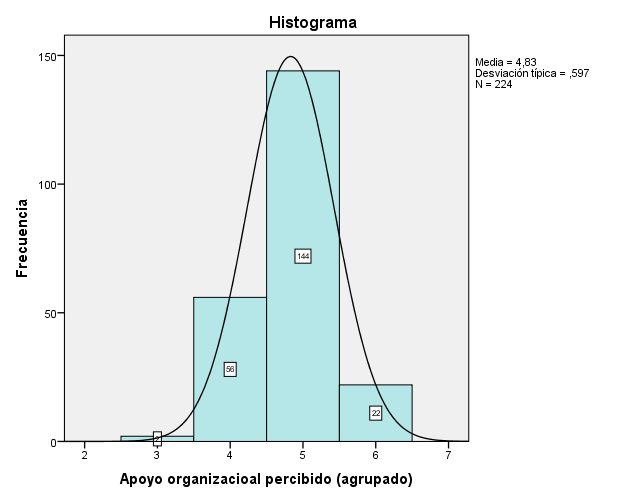 Fuente: Encuestas aplicadas a Instituciones Bancarias de Quito
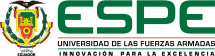 Confianza en el supervisor
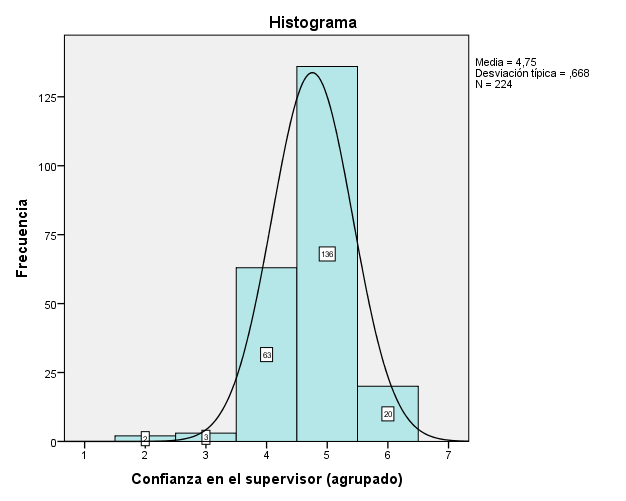 Fuente: Encuestas aplicadas a Instituciones Bancarias de Quito
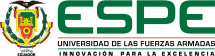 Compromiso de los empleados
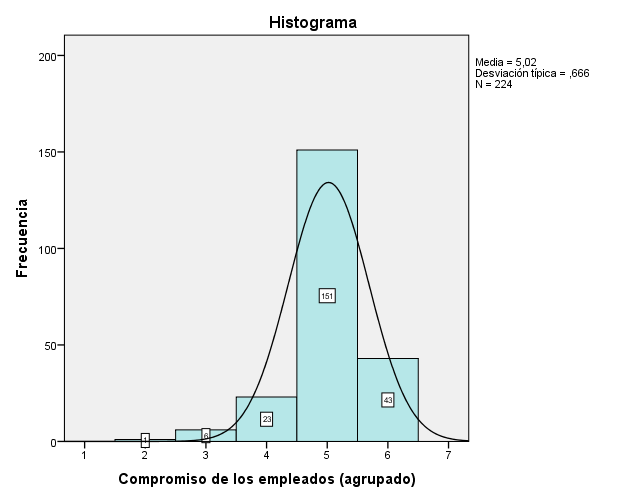 Fuente: Encuestas aplicadas a Instituciones Bancarias de Quito
Comportamiento respetuoso con el medio ambiente por parte de los compañeros en el lugar de trabajo
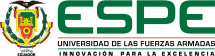 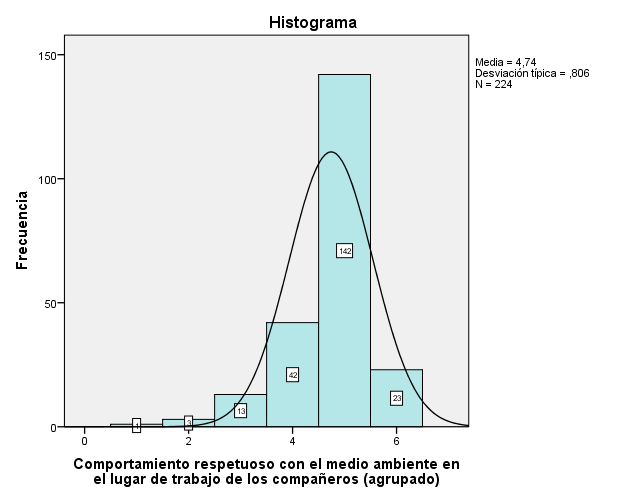 Fuente: Encuestas aplicadas a Instituciones Bancarias de Quito
Liderazgo Transformacional
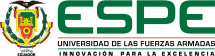 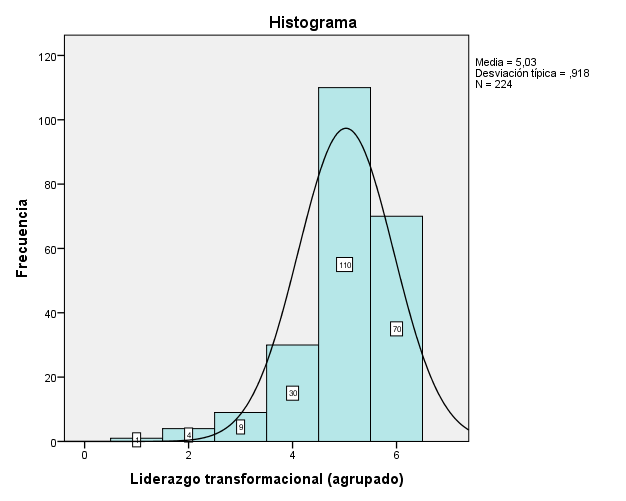 Fuente: Encuestas aplicadas a Instituciones Bancarias de Quito
Apoyo organizacional ambiental percibido
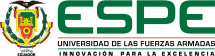 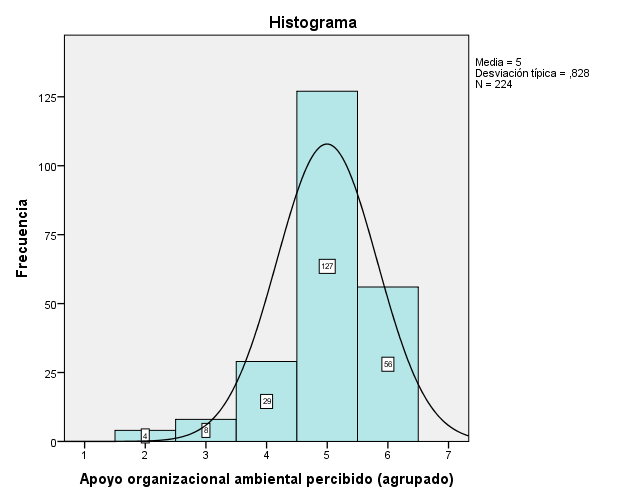 Fuente: Encuestas aplicadas a Instituciones Bancarias de Quito
Conocimiento de la necesidad – Preocupación ambiental
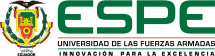 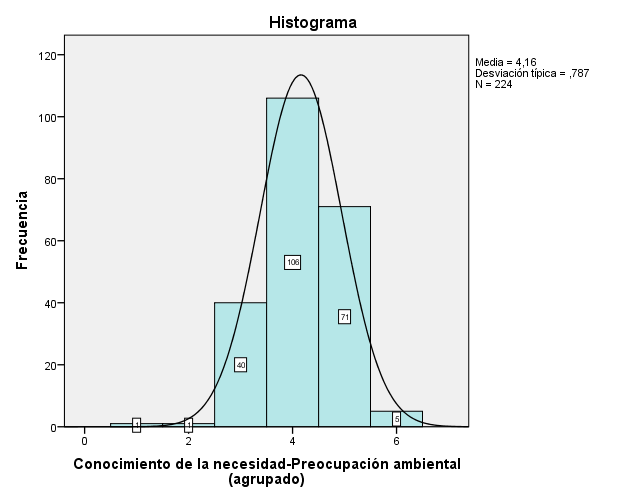 Fuente: Encuestas aplicadas a Instituciones Bancarias de Quito
Conciencia de las consecuencias
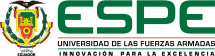 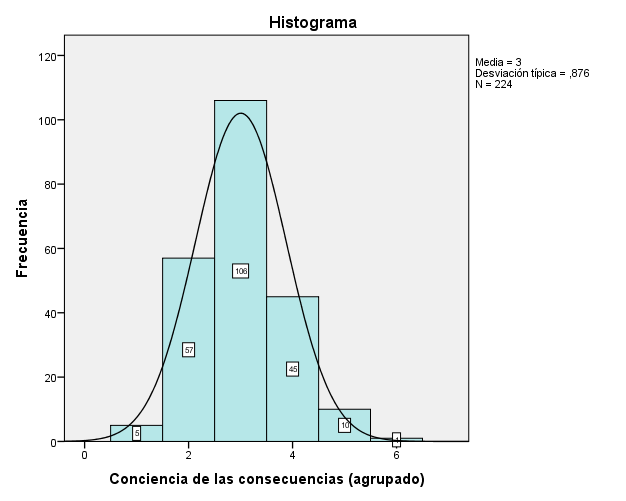 Fuente: Encuestas aplicadas a Instituciones Bancarias de Quito
Valores ambientales
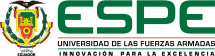 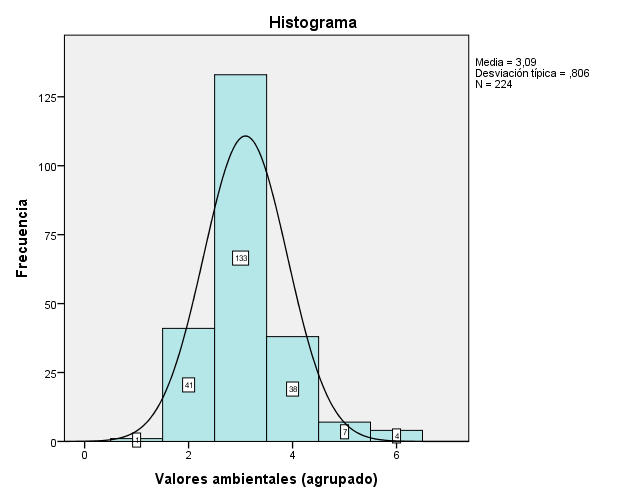 Fuente: Encuestas aplicadas a Instituciones Bancarias de Quito
Pasión ambiental armoniosa
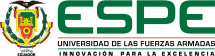 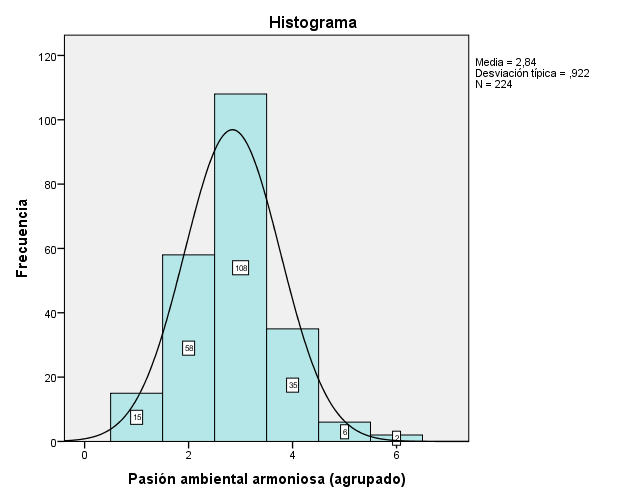 Fuente: Encuestas aplicadas a Instituciones Bancarias de Quito
Comportamiento respetuoso con el medio ambiente (vida privada)
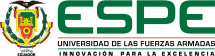 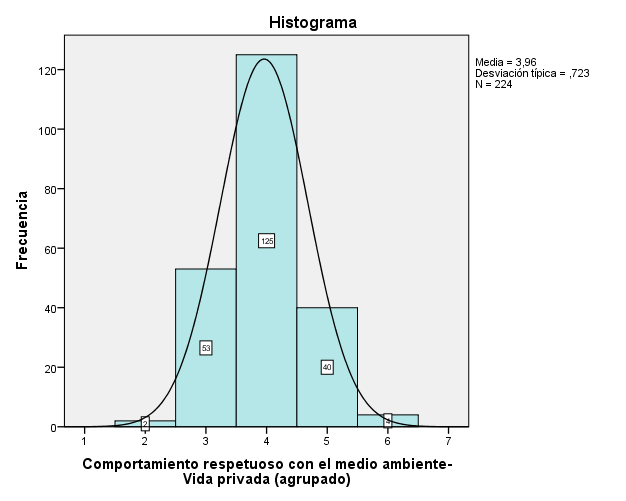 Fuente: Encuestas aplicadas a Instituciones Bancarias de Quito
Comportamiento respetuoso con el medio ambiente (trabajo)
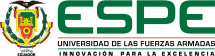 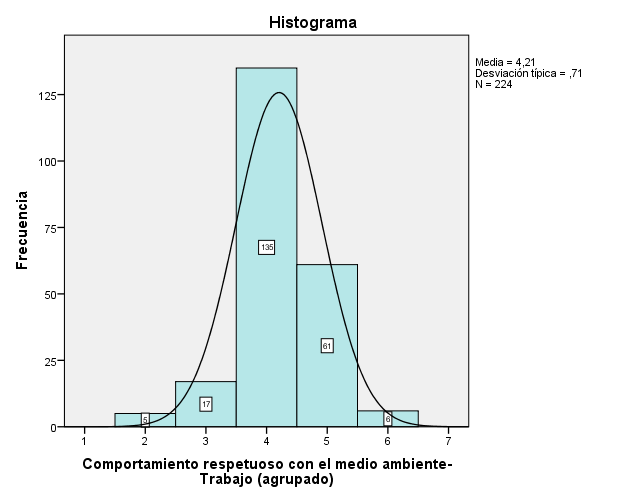 Fuente: Encuestas aplicadas a Instituciones Bancarias de Quito
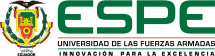 7. Conclusiones
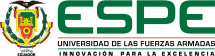 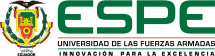 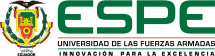 8. Recomendaciones
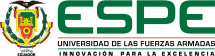 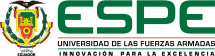 GRACIAS